A framework and ten step process for designing a stakeholder engagement approach. Board guidance to consider strategic and cultural factors in preparation for detailed action planning and implementation.
Stakeholder
Engagement
Canvas
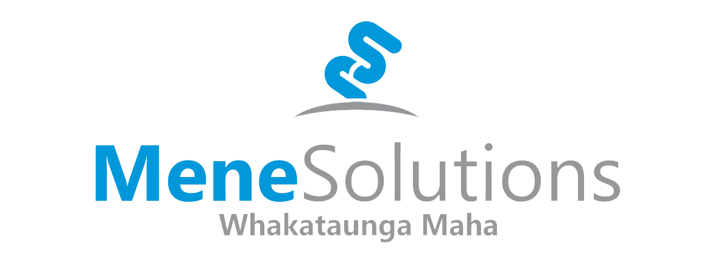 1
Stakeholder engagement design canvas
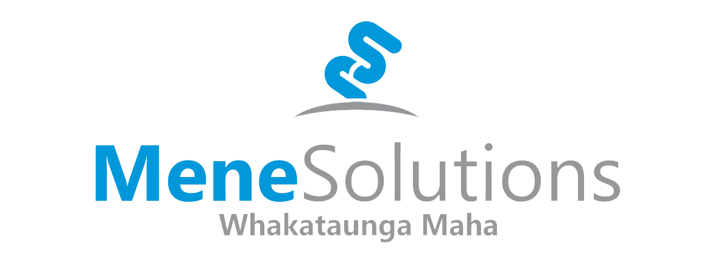 9. Goals, success indicators and measures
.
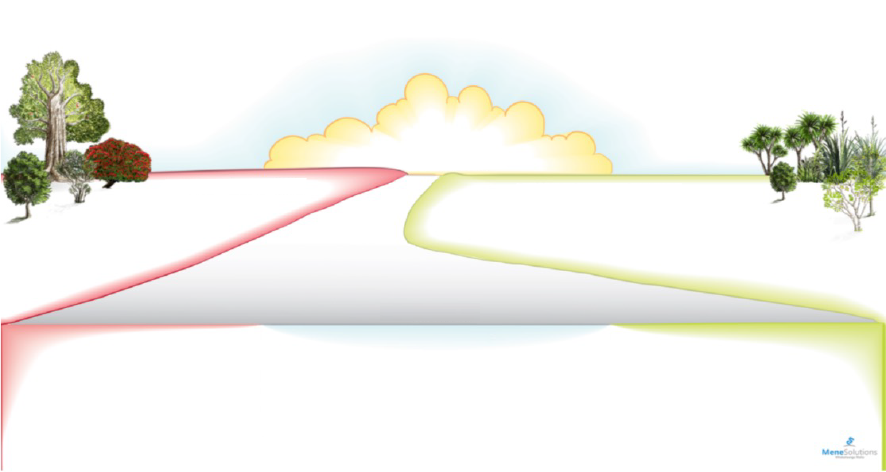 .
.
8. Engagement risks & issues
4. Emerging context
.
.
.
10. Engagement Plan
7. Purpose(s) & goals for engaging
6. Stakeholders
5. Project focus
3. Current Situation
2. Backstory
1. Priority objectives & values
.
.
.
.
.